স্বাগতম
শিক্ষক পরিচিতি
মোঃ আল আমিন
প্রভাষক,সরকারি আব্দুল জাব্বার কলেজ।
বোরহানউদ্দিন, ভোলা। ০১৭২৯৮১২১৪১
E-mail: alaminocp@gmail.com
পাঠ পরিচিতি
বিশ্ব ও বাংলাদেশ প্রেক্ষিত
শিখনফল
১। বিশ্বগ্রাম সম্পর্কে বর্ণনা করতে পারবে।
২। বিভিন্ন ক্ষেত্রে তথ্য  ও যোগাযোগ প্রযুক্তির প্রয়োগ ও অবদান সম্পর্কে  জ্ঞান লাভ করবে ।
আলোচনা
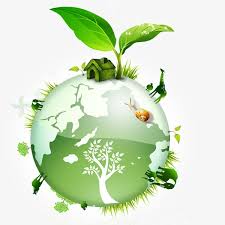 বিশ্ব গ্রামের ধারনা
একক কাজ
১।বিশ্বগ্রামের ধারনা সর্বপ্রথম কে দেন  ?
২।মার্শাল ম্যাকলুহান কত সালে এই শব্দ ব্যবহার করেন ?
৩।Global village  এর অর্থ কি ?
জোড়ায় কাজ
১। তথ্য ও যোগাযোগ  ব্যবস্থার ফলে প্রতিনিয়ত পৃথিবী ছোট হয়ে আসছে বর্ণনা কর ?
২। বিশ্বকে আমরা কিশের সাথে তুলনা করতে পারি ?
বাড়ির কাজ
বিশ্বে ছড়িয়ে ছিটিয়ে থাকা জাতিগোষ্ঠীকে একটি ছাতার নিচে নিয়ে আসা যায় কিভাবে ব্যাখা কর ?
মূল্যায়ন
ক । মার্শাল ম্যাকলুহান কত সালে জন্ম গ্রহণ করেন ?

        ক) ১911              খ) ১৯১২ 

        গ) ১৯১৪           ঘ) ১৯১৫
খ । তিনি মৃত্যুবরণ করেন কত সালে ?
ক) ১৯৭৯         খ) ১৯৮১

গ) ১৯৮০         ঘ) ১৯৮২
আজকের ক্লাশে উপস্থিতির জন্য সবাইকে ধন্যবাদ
আজকের ক্লাশে উপস্থিতির জন্য সবাইকে ধন্যবাদ
দলীয় কাজ
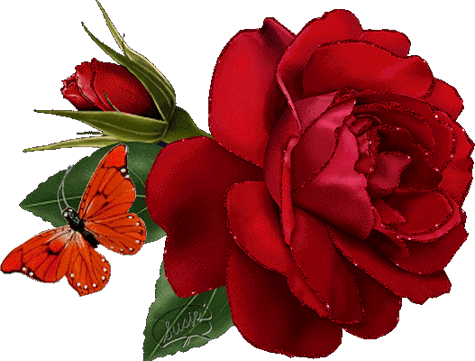 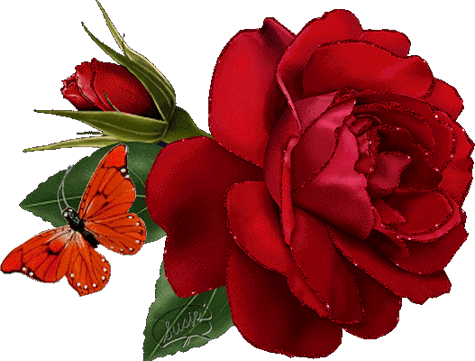